2. prednáška (21.2.2022)
O(d triedenia)k zložitosti
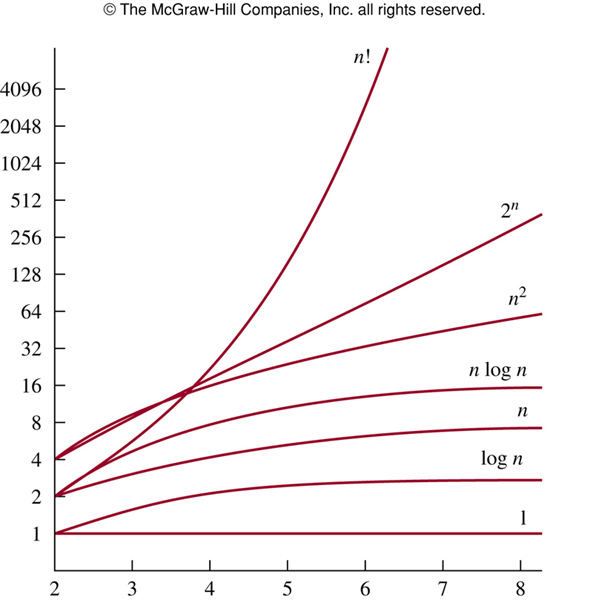 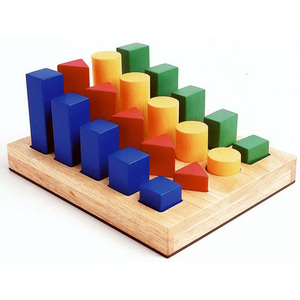 Hľadanie ihly v kope sena
8 kariet, pod každou je jedno číslo...
Úloha: Ako na najmenej otočení kariet zistiť, či je na niektorej z kariet zadané číslo?
Najlepší prípad: Ak máme šťastie, tak ho nájdeme na prvý pokus.
Najhorší prípad: Ak tam číslo nie je, tak musíme nazrieť pod každú kartu.
pri n kartách po nanajvýš n krokoch vieme dať odpoveď
Hľadanie ihly v kope sena
nanajvýš n opakovaní
for (int i=0; i<pole.length; i++) 
       if (pole[i] == hladaneCislo) 
           return true;

   return false;
Hľadanie ihly v kope sena
≤
≤
≤
≤
≤
≤
≤
8 kariet, pod každou je jedno číslo...
Úloha: Ako na najmenej otočení kariet zistiť, či je na niektorej z kariet zadané číslo?

Bonus: čísla pod kartami tvoria neklesajúcu postupnosť...
Pomôže to nejako?
Hľadanie ihly v kope sena
Hľadané číslo 45
≤
≤
≤
≤
≤
≤
≤
32
Ak je číslo 45 pod niektorou kartou, tak iba pod niektorou z týchto...
Zmenšenie problému: z 8 kariet na 4 karty
Ak vyberáme kartu približne v strede, tak problém veľkosti n redukujeme na problém veľkosti n/2
Ako charakterizovať problém?
≤
≤
≤
≤
≤
≤
≤
stredIdx
poIdx
odIdx
Problém = množinu kariet, ktorú prehľadávame, môžeme popísať 2 číslami:
index prvej karty (kde úsek začína)
index poslednej karty (kde úsek končí)
Binárne vyhľadávanie
public boolean jeVPoli(int[] pole, int odIdx, int poIdx, int cislo) {
    if (odIdx > poIdx) 
        return false;

    int stredIdx = (odIdx + poIdx) / 2;
    if (pole[stredIdx] == cislo)
        return true;

    if (cislo < pole[stredIdx])
        return jeVPoli(pole, odIdx, stredIdx-1, cislo);
    else 
        return jeVPoli(pole, stredIdx+1, poIdx, cislo);
}
Ak máme 0 „kariet“
Vypočítame stred
Overíme, či v strede nie je to, čo hľadáme
Rozhodneme sa, či v hľadaní pokračujeme vľavo alebo vpravo
Nerekurzívna verzia na cvičeniach
Binárne vyhľadávanie
public boolean jeVPoli(int[] pole, int odIdx, int poIdx, int cislo) {
    if (odIdx > poIdx) 
        return false;

    int stredIdx = (odIdx + poIdx) / 2;
    if (pole[stredIdx] == cislo)
        return true;

    if (cislo < pole[stredIdx])
        return jeVPoli(pole, odIdx, stredIdx-1, cislo);
    else 
        return jeVPoli(pole, stredIdx+1, poIdx, cislo);
}
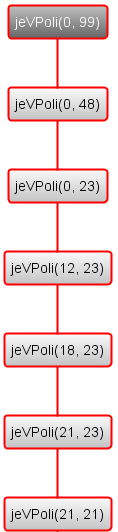 Je binárne vyhľadávanie lepšie?
Najhorší prípad:
1 krok: n kariet
2 krok: n/2 kariet
3 krok: polovica z n/2 kariet = n/4 = n/22 = n/23-1
4 krok: polovica z n/4 kariet = n/8 = n/23 = n/24-1
…
k-ty krok: n/2k-1 kariet
… kedy skončíme?
posledný krok: ostala 1 karta
v informatike: log = log2
n/2k-1≤ 1
            n ≤ 2k-1
     log n ≤ k-11+log n ≤ k
Po nanajvýš  1+log n krokoch končíme!
Je binárne vyhľadávanie lepšie?
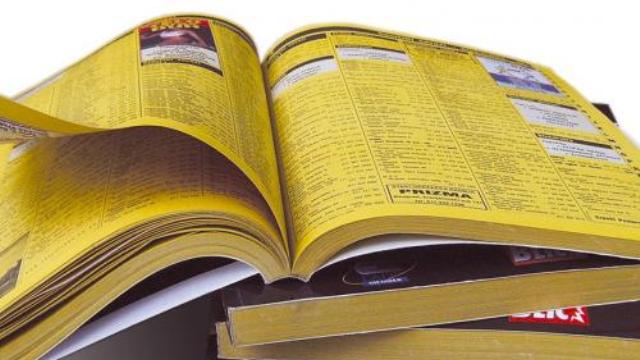 Oplatí sa mať veci usporiadané a vďaka tomu môcť použiť binárne vyhľadávanie.
Ako dať veci na správne miesto?
Kartičkový experiment...
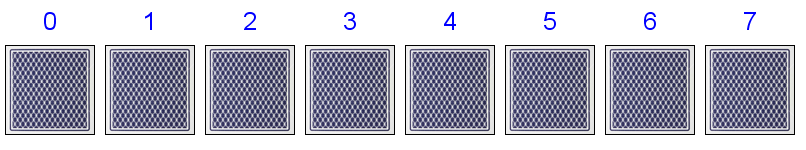 Bublinkové triedenie
Kým nie sú všetky susedné prvky v poli v správnom poradí, opakuj:
nájdi dva susedné prvky „v zlom poradí“ a navzájom ich vymeň
public static void bubbleSort(int[] p) {
    boolean bolaVymena;
    do {
        bolaVymena = false;

        for (int i=0; i<p.length-1; i++) 
            if (p[i] > p[i+1]) { 
                vymen(p, i, i+1);
                bolaVymena = true;
            }

    } while (bolaVymena);
}
Hľadáme susedné prvky, ktoré sú v zlom poradí
int pom = p[i];
p[i] = p[i+1];
p[i+1] = pom;
Poznačíme si, že sme našli v poli niečo „zlé“
Bublinkové triedenie
Pozorovanie: od konca poľa sa postupne vytvára (vybubláva) usporiadaná podpostupnosť
vylepšenie: pri hľadaní „zlých“ susedov nemusíme ísť do konca poľa (n, n-1, n-2, n-3, …)
vylepšená verzia na cvičeniach...
Koľko krát sa zopakujedo-while cyklus?
v najlepšom prípade (usporiadané pole): 1 krát
v najhoršom prípade: n krát
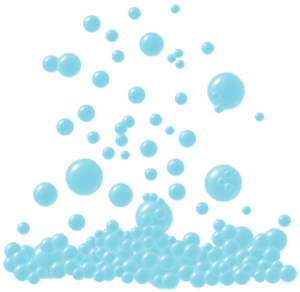 Bublinky a počet porovnaní
Aký je počet porovnaní, ktoré vykoná algoritmus?
v najlepšom prípade: n-1
1 iterácia do-while cyklu
v najhoršom prípade: n(n-1) = n2-n
n-1 porovnaní v jednej iterácii do-while cyklu
nanajvýš n iterácií do-while cyklu
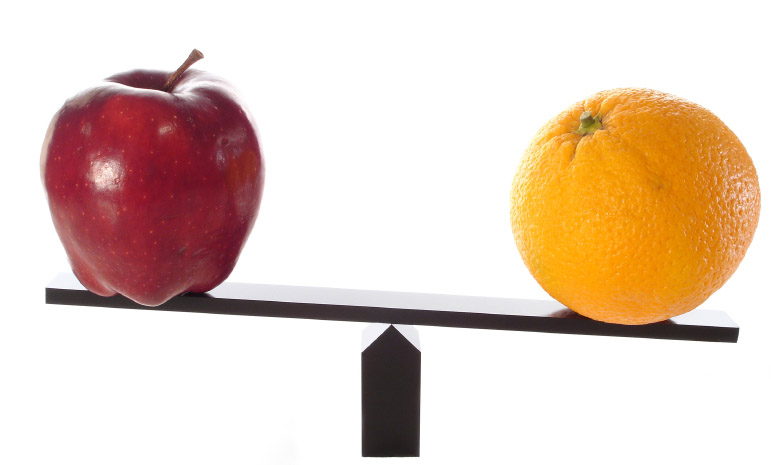 Triedenie výberom
SelectionSort, MinSort

Stratégia pre pole veľkosti n:
ak je pole veľkosti 1, tak už je usporiadané a môžeme skončiť
inak (n ≥ 2)
nájdi najmenšie číslo
vymeň najmenšie číslo s číslom na začiatku poľa
prvé číslo v poli „ignoruj“ a usporiadaj zvyšok poľa (zvyšných n-1 čísel) rovnakým postupom
Triedenie výberom
public static int indexNajmensieho(int[] p, int odIdx, int poIdx) {
    int najIdx = odIdx;
    for (int i = odIdx + 1; i <= poIdx; i++)
        if (p[i] < p[najIdx])
            najIdx = i;

    return najIdx;
}

public static void vymen(int[] p, int idx1, int idx2) {
    int pom = p[idx1];
    p[idx1] = p[idx2];
    p[idx2] = pom;
}
nájdi najmenšie číslo
vymeň najmenšie číslo s číslom na začiatku poľa
prvé číslo v poli „ignoruj“ a usporiadaj zvyšok poľa (zvyšných N-1 čísel) rovnakým postupom
Triedenie výberom
public static void selectionSort(int[] p, 					int odIdx, int poIdx) {
    if (odIdx == poIdx)
        return;

    vymen(p, odIdx, indexNajmensieho(p, odIdx, poIdx));
    selectionSort(p, odIdx + 1, poIdx);
}
Rekurzívna myšlienka neznamená rekurzívny program!
nájdi najmenšie číslo
vymeň najmenšie číslo s číslom na začiatku poľa
prvé číslo v poli „ignoruj“ a usporiadaj zvyšok poľa (zvyšných N-1 čísel) rovnakým postupom
Zmenšenie problému o 1
Triedenie výberom
public static void selectionSort(int[] p) {
    for (int i = 0; i < p.length - 1; i++) {

        int minIdx = i;
        for (int j = i + 1; j < p.length; j++)
            if (p[j] < p[minIdx])
                minIdx = j;

        int pom = p[i];
        p[i] = p[minIdx];
        p[minIdx] = pom;
    }
}
Nájdi index najmenšieho prvku v podpoli začínajúcom na indexe i.
Vymeň prvok na indexe i a najmenší prvok v podpoli od indexu i.
Triedenie výberom a porovnania
public static void selectionSort(int[] p) {
    for (int i = 0; i < p.length - 1; i++) {

        int minIdx = i;
        for (int j = i + 1; j < p.length; j++)
            if (p[j] < p[minIdx])
                minIdx = j;

        vymen(p, i, minIdx);
    }
}
p.length = 8
Počet porovnaní pri poli veľkosti n:
Počet porovnaní
Bublinky vs. výber
A čo ďalšie operácie v algoritmoch (výmeny, priradenia, ++, …)?
Ktorý z algoritmov je rýchlejší?
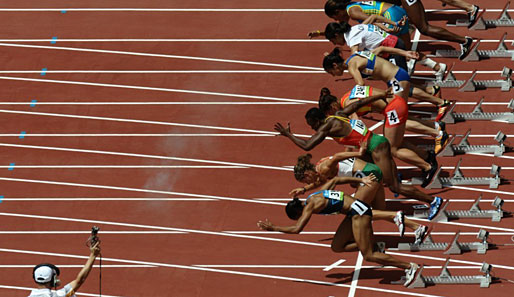 Analýza algoritmov
Korektnosť: 
Robí algoritmus vždy to, čo má?
Časová zložitosť: 
Aký rýchly je algoritmus?
Pamäťová zložitosť:
Koľko pamäte potrebuje algoritmus pri svojom behu?

...
komunikačná zložitosť, náročnosť na prostriedky a zdroje, ...
Ktorý algoritmus je rýchlejší?
Naprogramujem a pomerám čas:
na rôznych počítačoch rôzne operácie trvajú rôzne dlho (CISC vs. RISC, cachovanie, … viac na princípoch počítačov, ...)
algoritmus neoverím na všetkých vstupoch
čo ak som algoritmus netestoval práve na vstupe, na ktorom algoritmus „počíta“ najdlhšie
čo ak algoritmus potrebujem pre také veľké vstupy, že len otestovanie akéhokoľvek z nich trvá niekoľko dní?
Riešenie: teoretická analýza
Analýza časovej zložitosti
Elementárna operácia: 1 krok
čo je elementárna operácia záleží od uvažovaného výpočtového modelu
náš pohľad: každá jednoduchá operácia v Jave ako porovnanie, priradenie, ...
pozor: jeden príkaz nie je vždy jeden krok, napr. volanie metódy môže skrývať množstvo krokov
počet elementárnych operácií je priamoúmerný času
Analýza časovej zložitosti algoritmu
= počítanie počtu krokov algoritmu bez toho, aby sme ho spustili
Analýza časovej zložitosti
Koľko ste sa dozvedeli?
Algoritmus na poli {5, 1, 5, 2} vykonal 131 krokov a na poli {6, 7, 1, 3, 1, 9} vykonal 192 krokov.
Algoritmus A na poli veľkosti n vykoná nanajvýš 3*n2-n+192 krokov a algoritmus B vykoná presne 2*n2+332*n-2 krokov.
ktorý je rýchlejší?

Čo nás naozaj zaujíma?
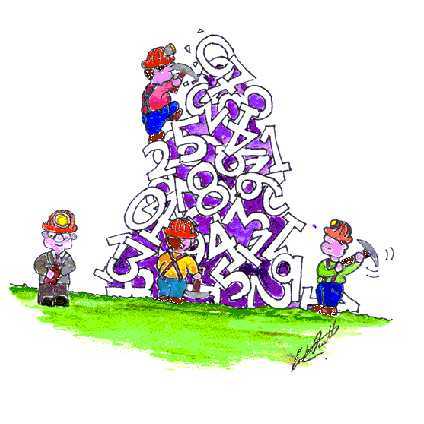 Analýza časovej zložitosti
Presný počet krokov algoritmu záleží od konkrétneho vstupu
Ak je vstup väčší, počet krokov algoritmu by mal byť väčší
časová zložitosť by mala byť funkciou od veľkosti vstupu
ak n je veľkosť vstupu, potom časová zložitosť je vyjadrená ako T(n) – napr. maximálny počet krokov, ktoré potrebuje algoritmus na vstupe veľkosti n.
Zvyčajne nás zaujíma horné ohraničenie počtu krokov (poskytuje „garancie“ trvania)
Na čom záleží?
Čo ak by sme každému z nich zvýšili mesačný príjem o ...
+ 5%
+ 5%
+ 5%
+1 €
+1 €
+1 €
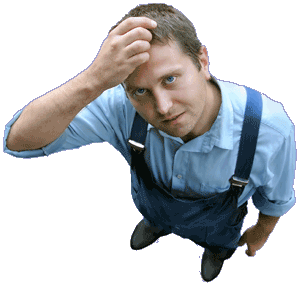 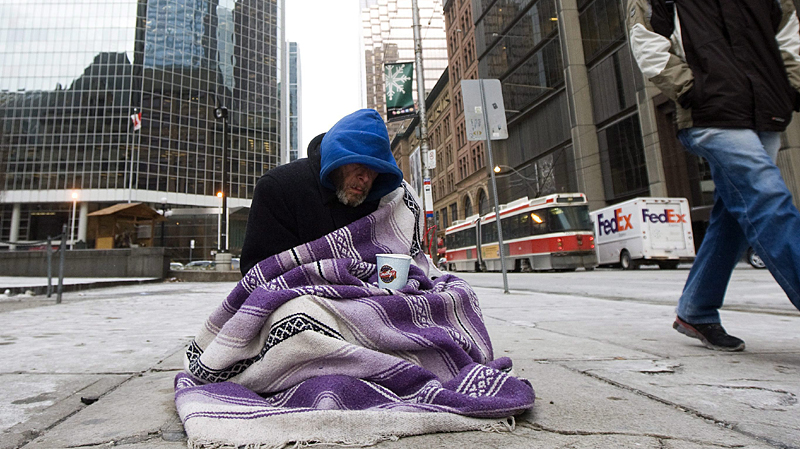 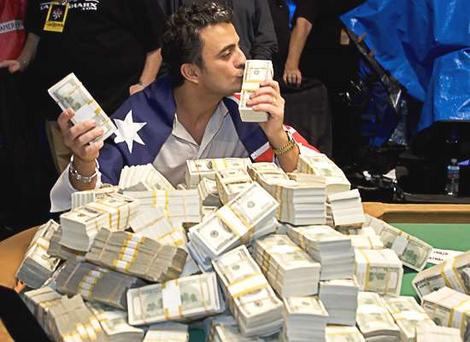 Žiadna z týchto operácií zásadne nezmení „zaradenie človeka do nejakej príjmovej kategórie“.
Na čom záleží?
Aký najväčší vstup dokáže algoritmus s daným počtom operácií spracovať za určitý čas?
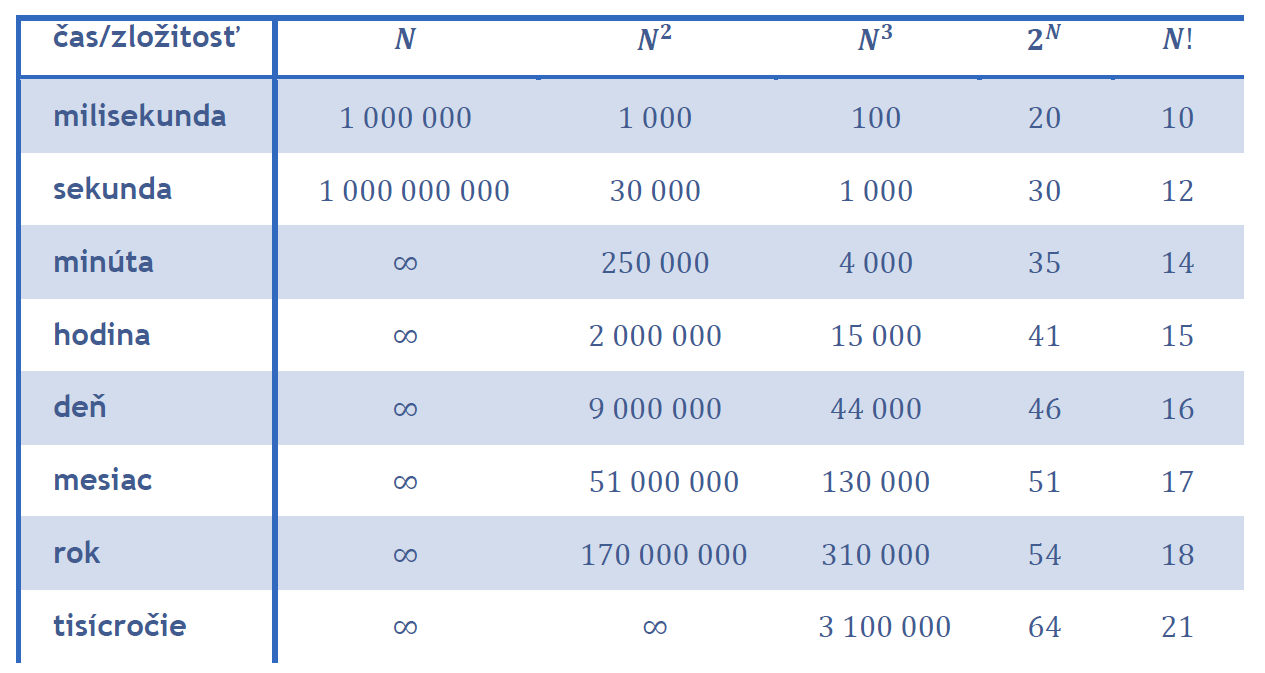 Na čom záleží?
Pri počítači, ktorý spraví 109 operácií za sekundu na 1, 2, 3, 1000, … operáciách navyše nezáleží...
2-násobne viac operácií „vyrieši“ 2-krát rýchlejší počítač (napr. n2 vs. 2n2)
Z predchádzajúcej tabuľky:
rozdiel medzi n2 a n3, či n3 a 2n žiadne konštantné zrýchlenie počítača nevyrieši pre všetky vstupy
Výzva: 
Vieme algoritmy na základe časovej zložitosti rozdeliť do nejakých „kategórií“ tak, aby v každej z nich boli „podobne“ časovo náročné algoritmy?
Asymptotická zložitosť
Zaujíma nás, ako rastie zložitosť algoritmu, ak veľkosť vstupu rastie do nekonečna (n→∞)
Algoritmus A: TA(n) = 3n2-4n+100
Algoritmus B: TB(n) = 300n2+10
Algoritmus C: TC(n) = n3+n2
Zložitosť algoritmov A a B “rastie rovnako”.
B vs. A:
Zložitosť C “rastie neporovnateľne rýchlejšie“ ako B
C vs. B:
Theta Θ ako kategorizátor
TA(n) = 3n2-4n+100
TB(n) = 300n2+10

Θ(g(n)) – množina všetkých funkcií, ktoré sú z hľadiska rastu porovnateľné s funkciou g(n)


Do Θ(n2) patria 300n2+10, 2n2+n+log n, 0.5n2 , …
TA(n) a TB(n) sú z hľadiska rastu porovnateľné.
Pozorovanie: na multiplikatívnej a aditívnej konštantne nezáleží.
Theta Θ
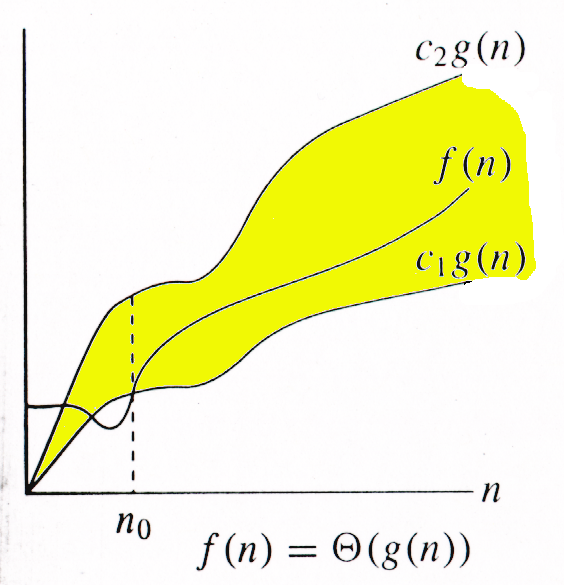 Príklad s Theta Θ
Dokážte:
Dôkaz:
Zvoľme c1=2, c2=3, n0=25. Potrebujeme ukázať, že platí:
Príklad: Theta Θ
Dokážte:
Dôkaz (sporom):
Dôsledok:
Spor, neplatí pre n > max(c2, n0)
Dá sa ukázať, že sú navyše aj disjunktné.
Časová zložitosť BubbleSort-u
public static void bubbleSort(int[] p) {
    boolean bolaVymena;
    do {
        bolaVymena = false;

        for (int i=0; i<p.length-1; i++) 
            if (p[i] > p[i+1]) { 
                vymen(p, i, i+1);
                bolaVymena = true;
            }

    } while (bolaVymena);
}
Počet všetkých krokov algoritmu možno zhora aj zdola ohraničiť konštantným násobkom počtu porovnaní.
c1.(# porovnaní) <= # krokov <= c2.(# porovnaní)
Θ  a triedenia
c1n(n-1) aj c2n(n-1)/2 patria do Θ(n2)
BubbleSort aj SelectionSort majú rovnakú asymptotickú časovú zložitosť v najhoršom prípade!
Spomenuté triediace algoritmy  patria do „rovnakej kategórie“
A čo vieme povedať o každom behu?
Časová zložitosť každého behu BubbleSort-u je „medzi približne n-1 a n(n-1)“
Každý beh SelectionSort-u spraví Θ(n2) krokov.
Čo vieme povedať o časovej zložitosti každého behu (t.j. nielen v najhoršom prípade) algoritmu BubbleSort?
Horné ohraničenie ako garancia
V praxi:
sú dôležité garancie typu „nebude to trvať dlhšie ako“...
pri analýze algoritmov je niekedy (často?) problém zaradiť časovú zložitosť algoritmu do Θ-množiny nejakej „peknej“ funkcie (n, n2, log n, 2n, n log n …)
O
O-notácia
O(g(n)) všetky funkcie, ktoré sú asymptoticky zhora ohraničené funkciou g(n)
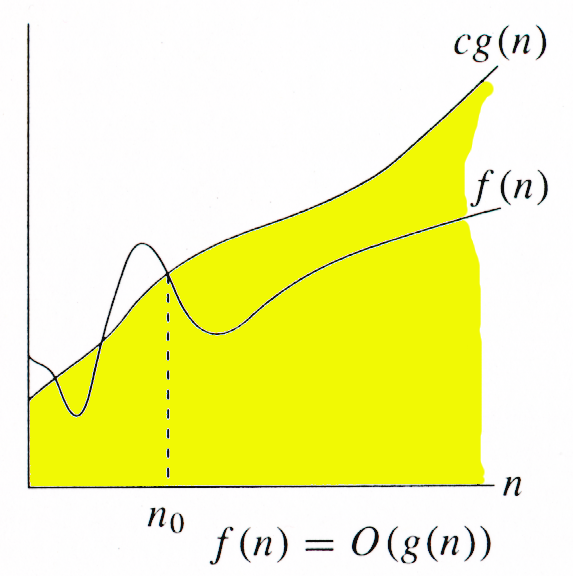 O-notácia príklady
n2 ∈ O(n2)	 	c=1, n0=1
2n2 ∈ O(n2)	 	c=2, n0=1
n ∈ O(n2)		 	c=1, n0=1
2n2 +4n ∈ O(n2)		c=3, n0=4
2020 ∈ O(n2)		c=2020, n0=1
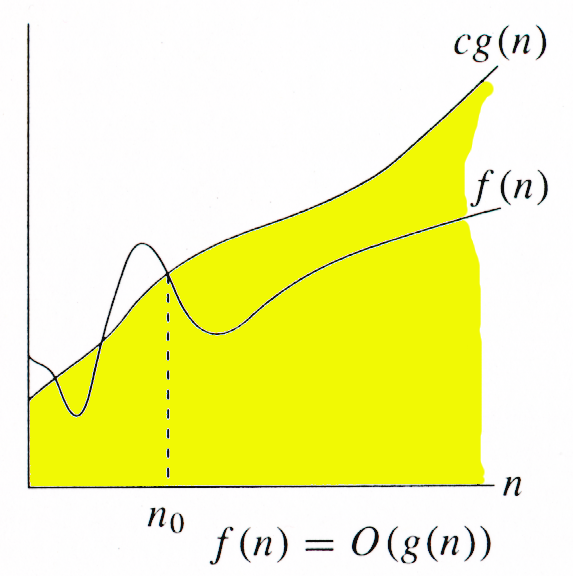 A čo vieme povedať o každom behu?
Cieľom analýzy asymptotickej časovej zložitosti algoritmu je nájsť čo najpomalšie rastúcu funkciu f(n) takú, že časová zložitosť algoritmu je O(f(n))
Časová zložitosť každého behu algoritmu BubbleSort je:
O(n2)
Divná konvencia?
Matematicky korektne:
g(n) ∈ O(f(n))
g(n) ∈ Θ(f(n))

Čo sa používa:
g(n) = O(f(n))
g(n) = Θ(f(n))
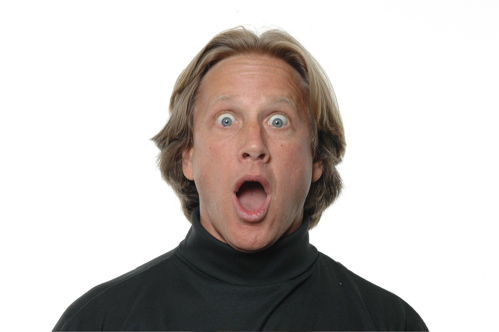 3n-2 = O(n)
Funkcia
Množina funkcií
Sumarizácia o zložitosti
Asymptotická analýza časovej zložitosti:
zachycuje ako rastie čas výpočtu (počet krokov) algoritmu v závislosti od toho, ako rastie veľkosť vstupu (do nekonečna)
abstrahuje sa od technických detailov – aditívne a multiplikatívne konštanty sa „ignorujú“
umožňuje identifikovať rôzne „porovnateľné“ triedy časovej zložitosti
Θ - asymptoticky tesné ohraničenie
O – asymptotické ohraničenie zhora
väčšinou stačí, keďže poskytuje garancie o maximálnom trvaní behu algoritmu/výpočtu
Zaujímavé triedy zložitosti
O(1) – konštantná zložitosť
O(log n) – logaritmická zložitosť
binárne vyhľadávanie v n-prvkovej usporiadanej postupnosti
O(n) – lineárna zložitosť
lineárne vyhľadávanie v n-prvkovej neusporiadanej postupnosti
hľadanie minimálnej hodnoty (v skutočnosti Θ(n))
O(n2) – kvadratická zložitosť
bublinkové triedenia, triedenie výberom, ...
O(n3) – kubická zložitosť
2O(n) – exponenciálna zložitosť
kreslenie Kochovej krivky úrovne n
Na cvičeniach: Ktorá trieda je „lepšia“?
Ω-notácia
Ω(g(n)) všetky funkcie, ktoré sú asymptoticky zdola ohraničené funkciou g(n)
dolné ohraničenia sa používajú nie pri analýzealgoritmov, ale problémov
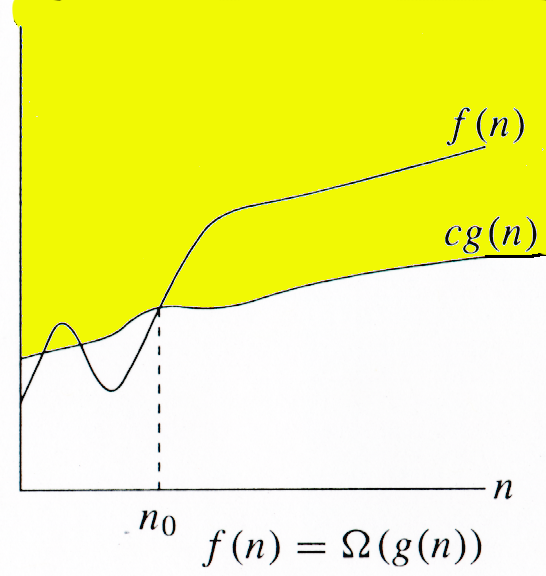 Ω-notácia
Problém hľadania minima v neusporiadanom v n-prvkom poli má časovú zložitosť Ω(n)
žiaden algoritmus nemôže nájsť minimum v poli bez toho, aby pozrel všetkých n hodnôt, t.j. potrebuje aspoň cn krokov – jeho časová zložitosť je teda Ω(n)
„Krása“ asymptotických ohraničení zdola:
Umožňujú dokázať nie to, že ľudia doposiaľ nevymysleli rýchlejší algoritmus, ale že rýchlejší algoritmus nejde vymyslieť.
Algoritmus je asymptoticky optimálny pre nejaký problém, ak jeho časová zložitosť je O(f(n)) a dolné ohraničenie pre problém je Ω(f(n)).
Príklad na záver
public boolean metoda(int[] p) {
    for (int i = 0; i < p.length - 1; i++)
        for (int j = i + 1; j < p.length; j++)
            if (p[i] == p[j])
                return true;

    return false;
}
Aká je časová zložitosť metódy?
Potrebujeme to vôbec vedieť?
Dokumentácie k .Net Frameworku 4 od Microsoftu:
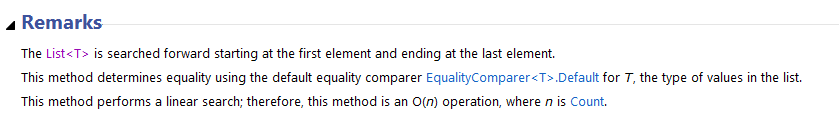 Kvalitná dokumentácia obsahuje informácie o časovej zložitosti vykonávania metódy (efektívnosti implementácie).
ak nie sú otázky...
Ďakujem za pozornosť!
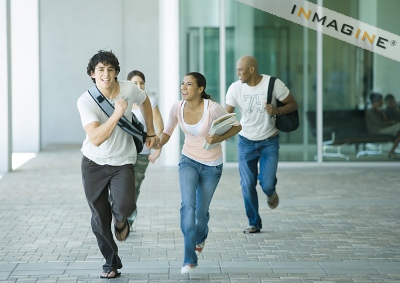